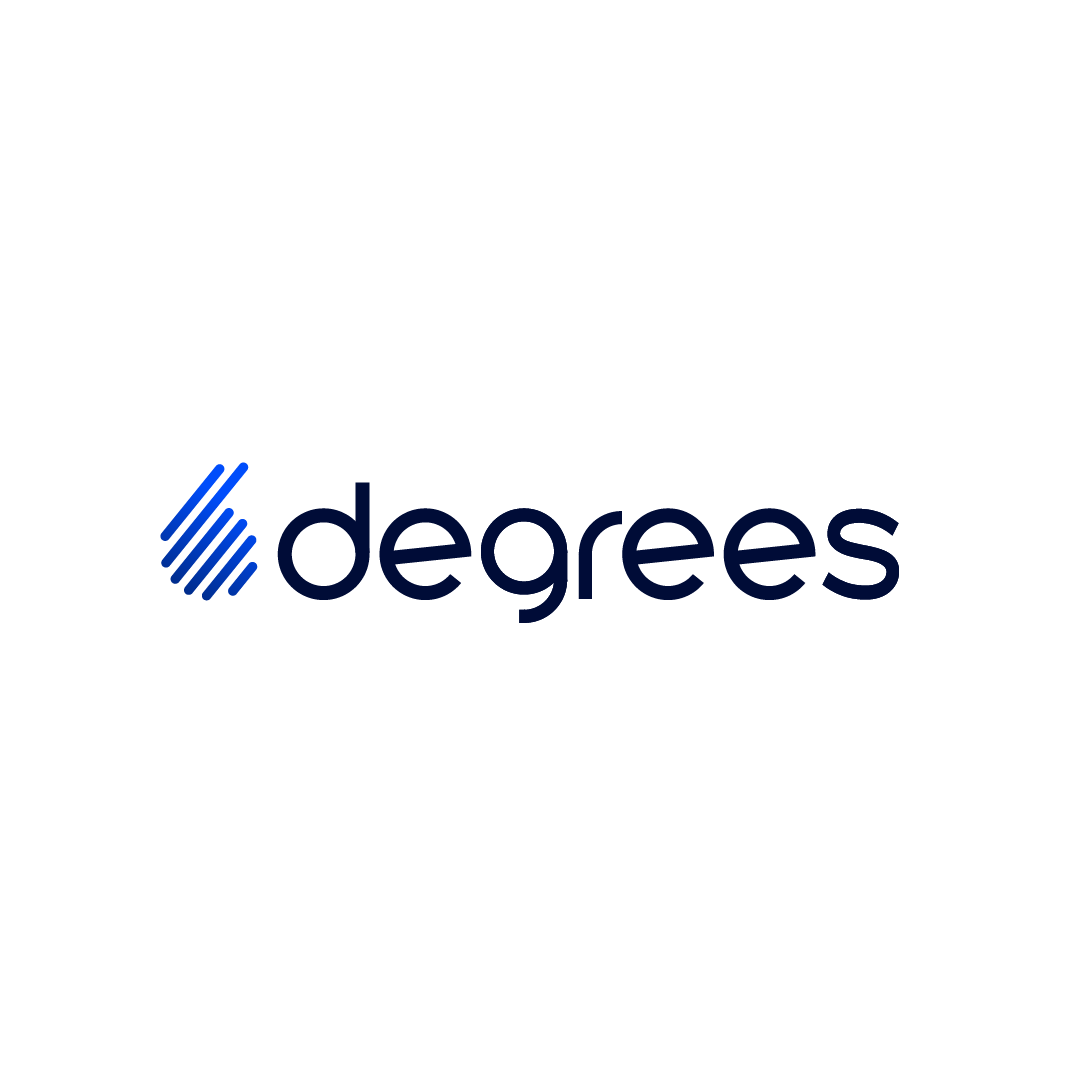 Title of Presentationعنوان العرضتوضيح للعنوان بعبارة أطول أو شاملة
May 30, 2022
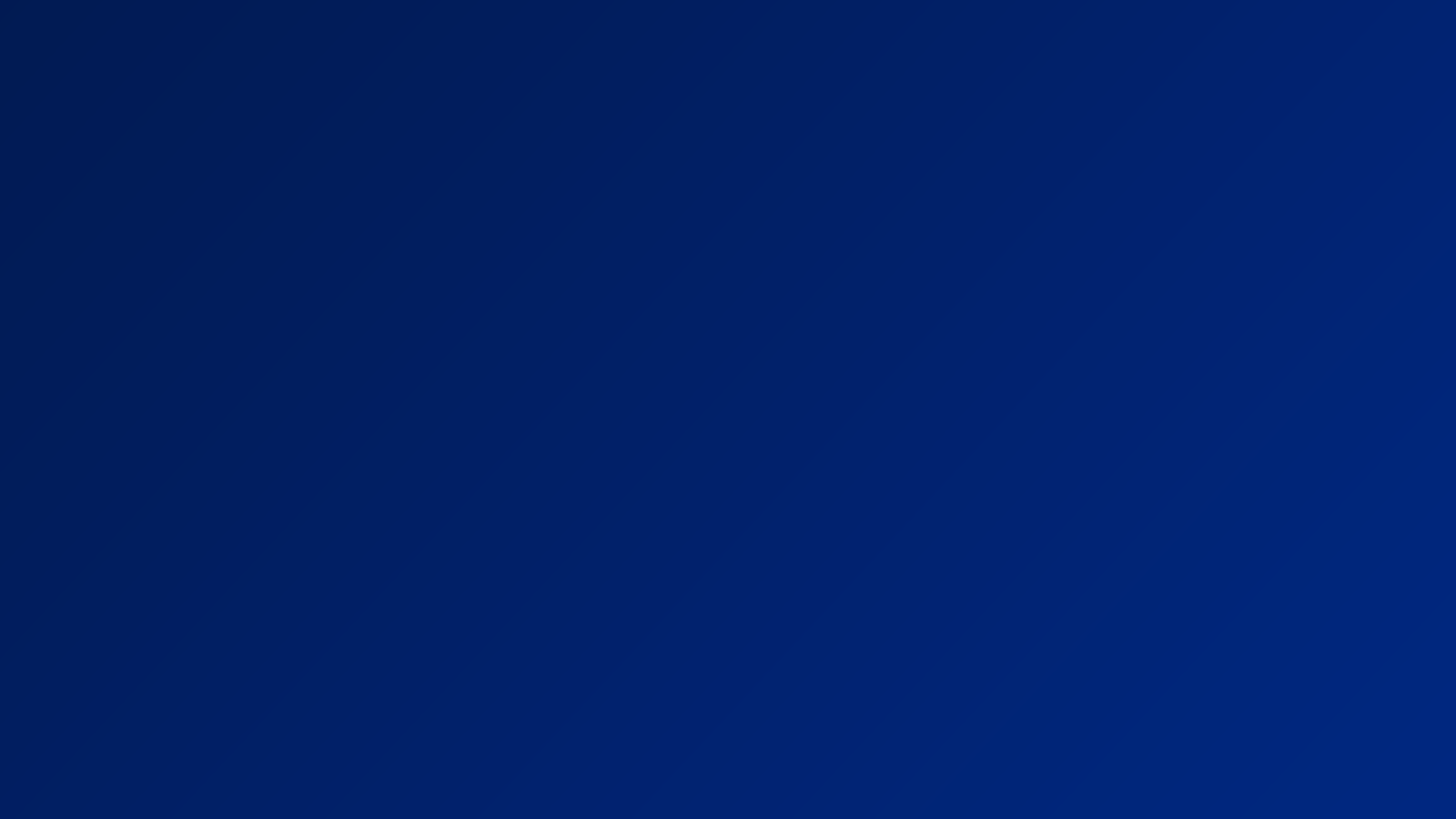 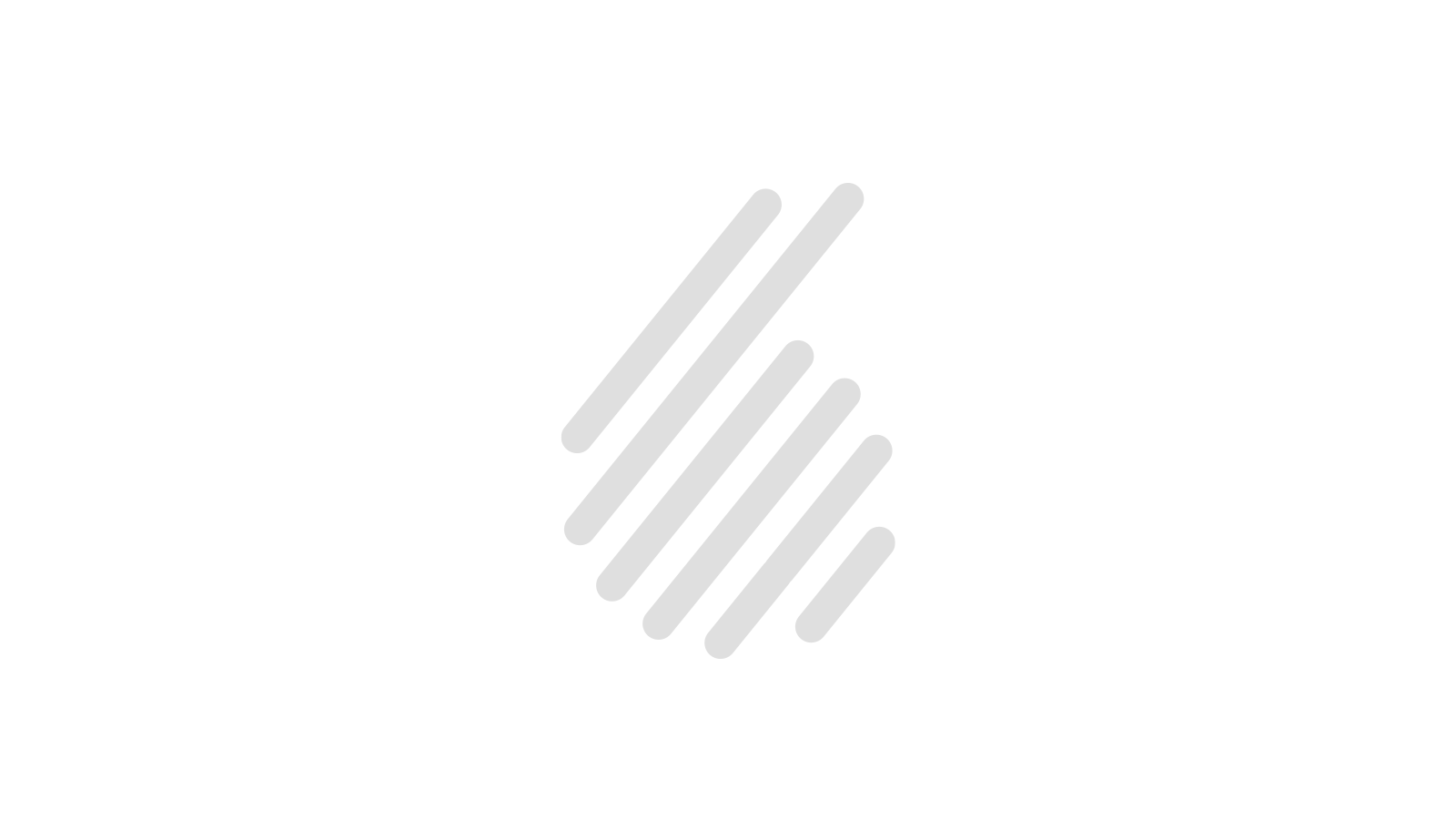 Agenda
المحتوى
Item 1
Item 2
النقطة 1
النقطة 2
عنوان
Title
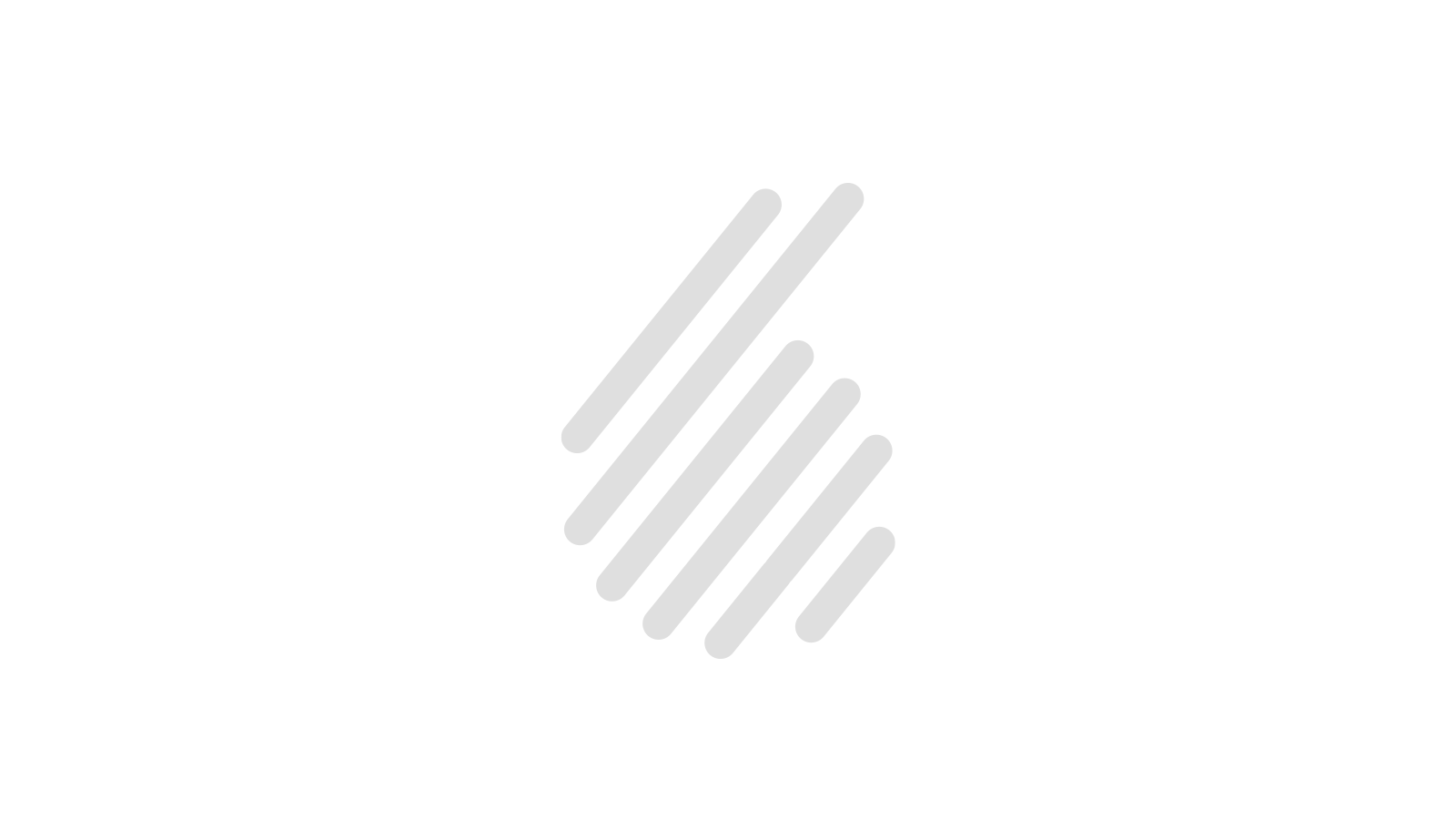 An IT business enabler and partner. History dating back to 1997 in the Eastern Region
We aim to be the link between you and your technological goal.
شركة وشريك مُمَكِن لتقنيات المعلومات في قطاع الأعمال. تاريخ يمتد من 1997 بالمنطقة الشرقية
نهدف لأن نكون حلقة/حلقات الوصل بينك 
وبين أهدافك التقنية
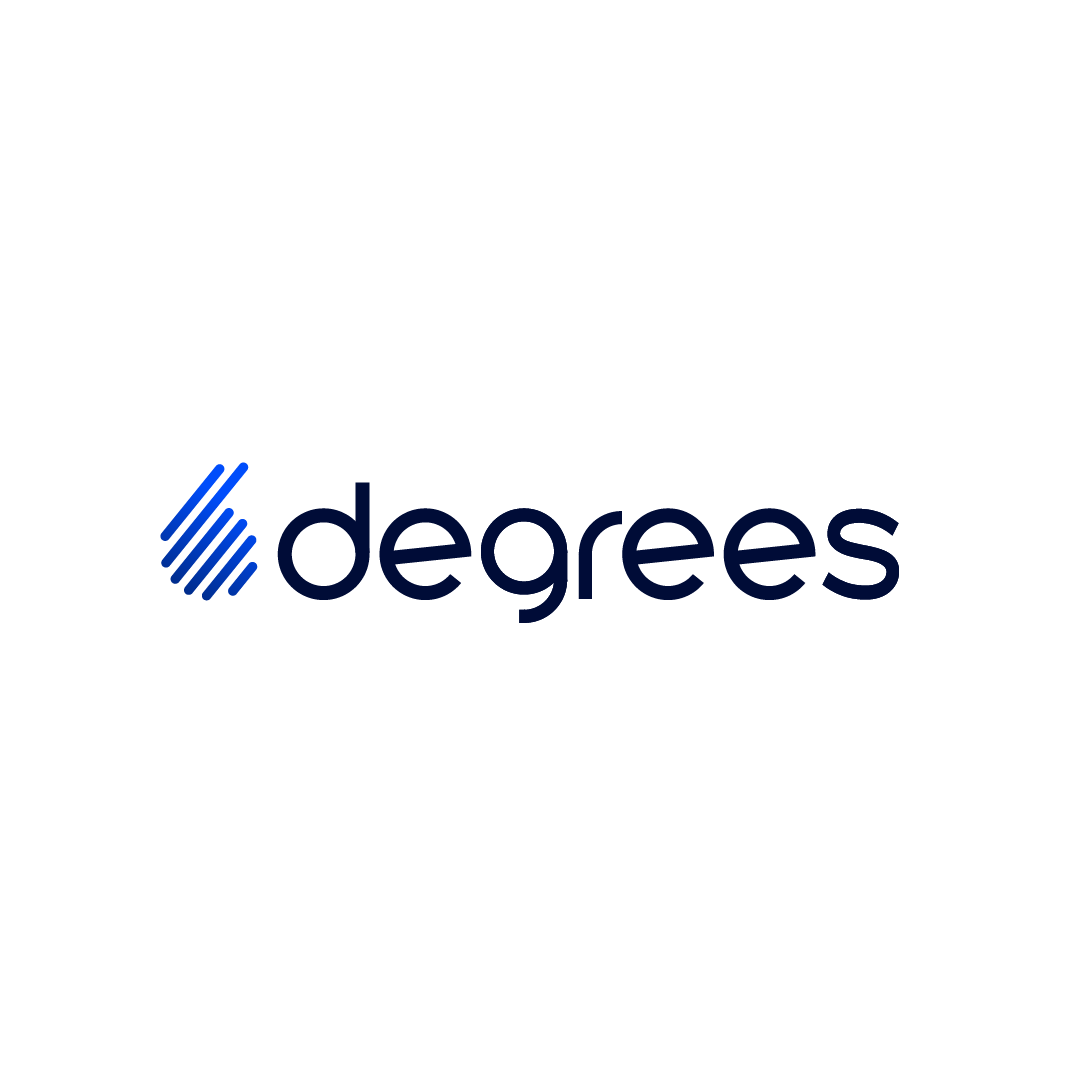 Title of Presentation
عنوان العرض
TitleSubtitle
عنوان
عنوان فرعي
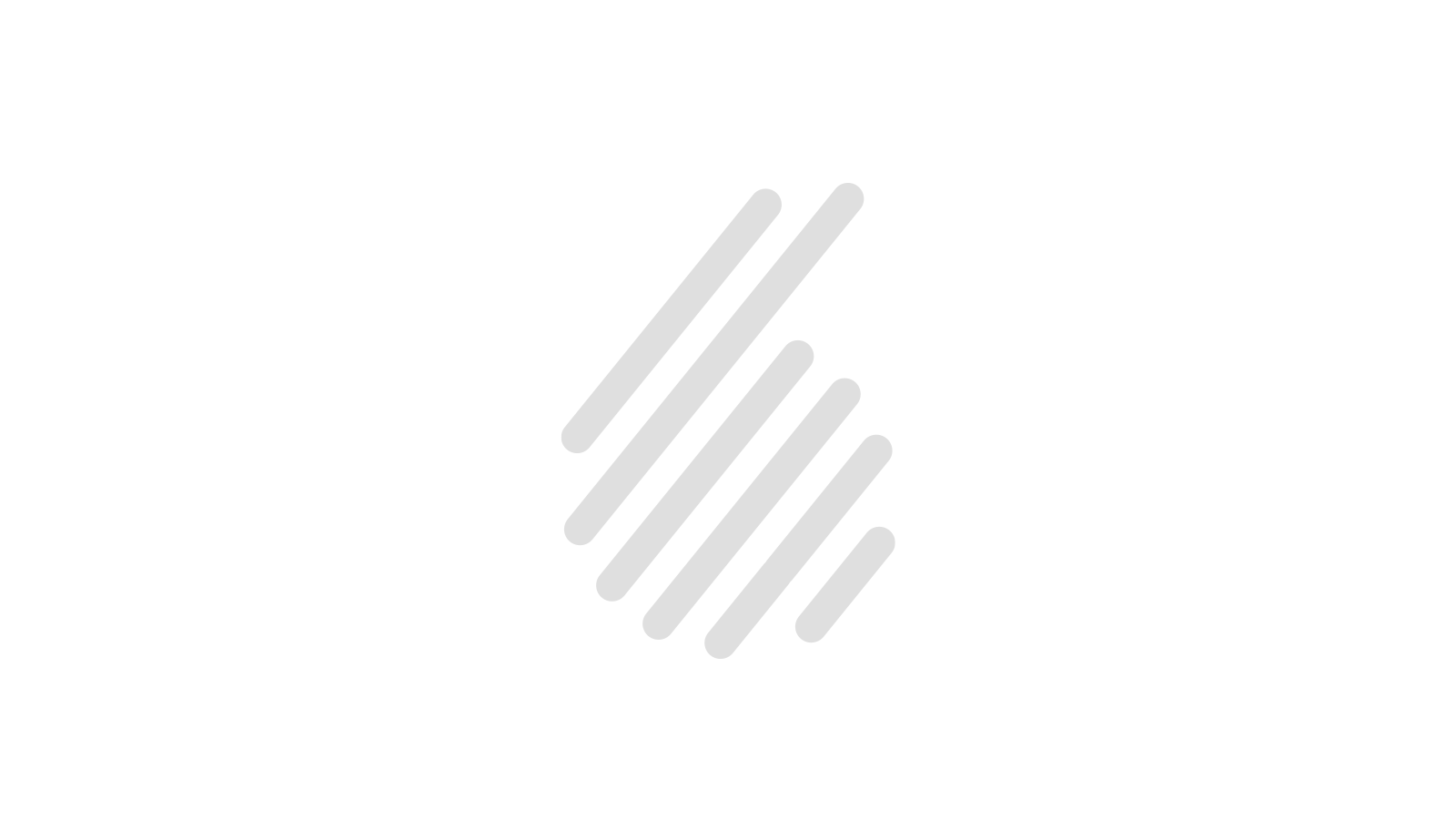 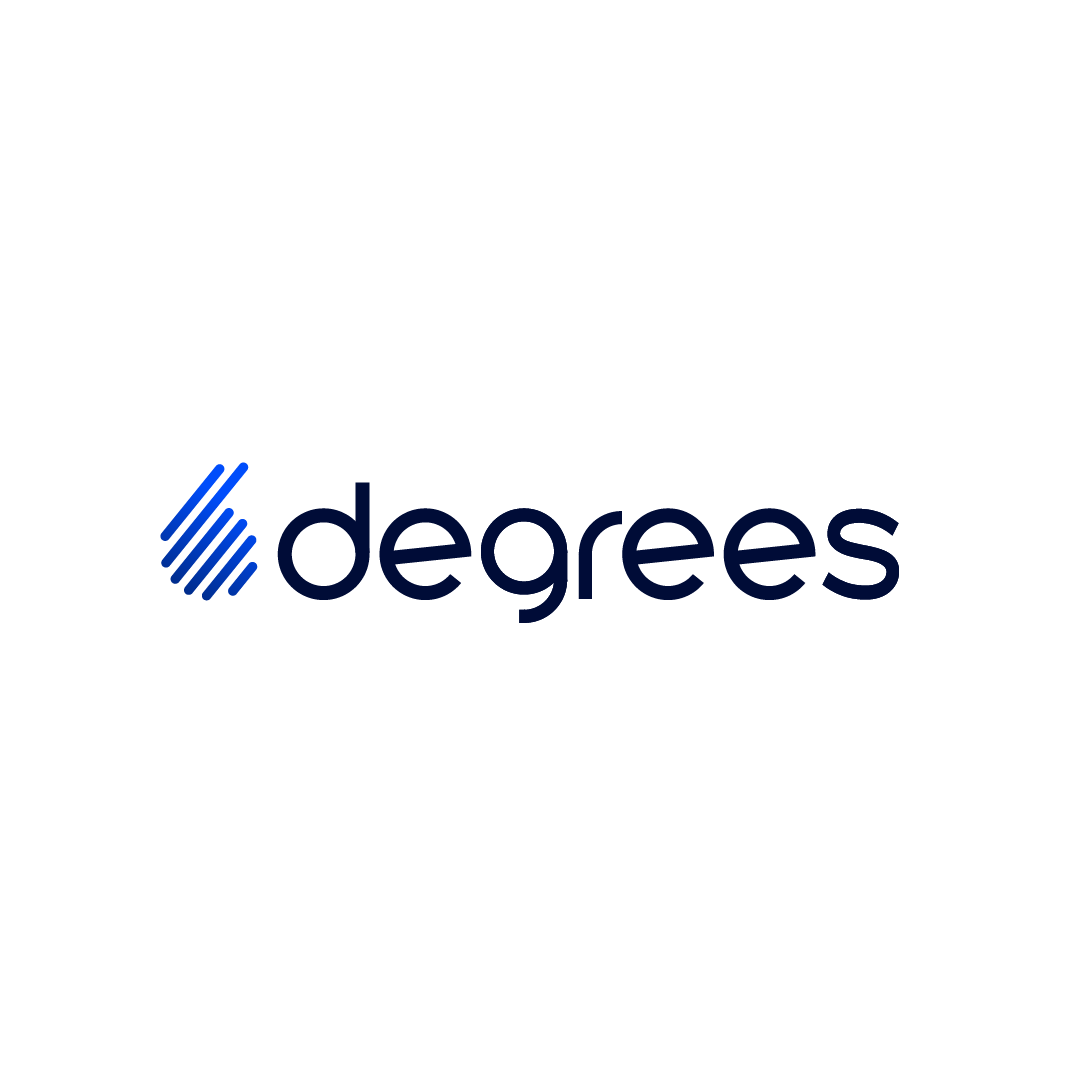 King Fahd Causeway Authority Application
تطبيق جسر للمؤسسة العامة لجسر الملك فهد
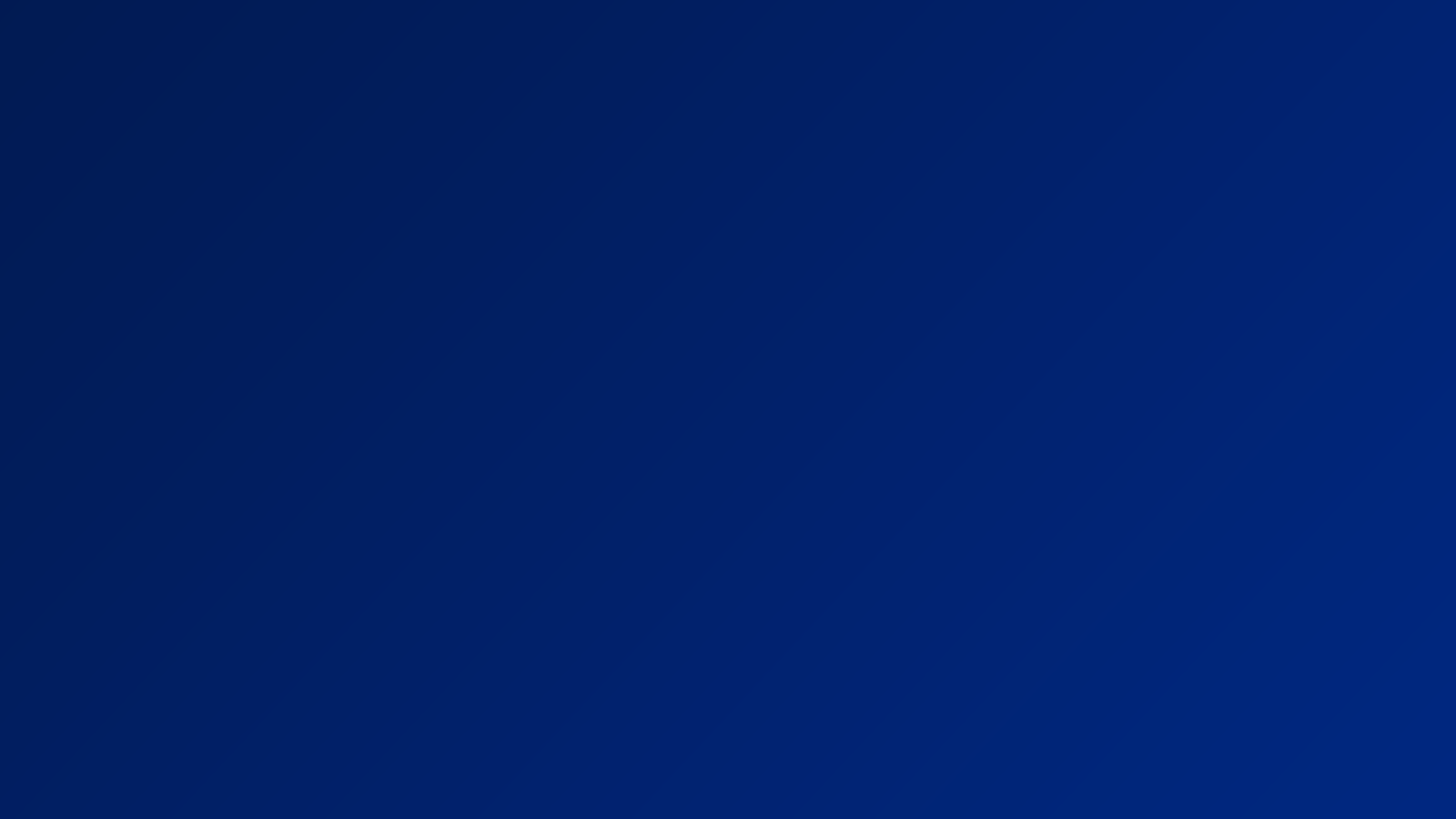 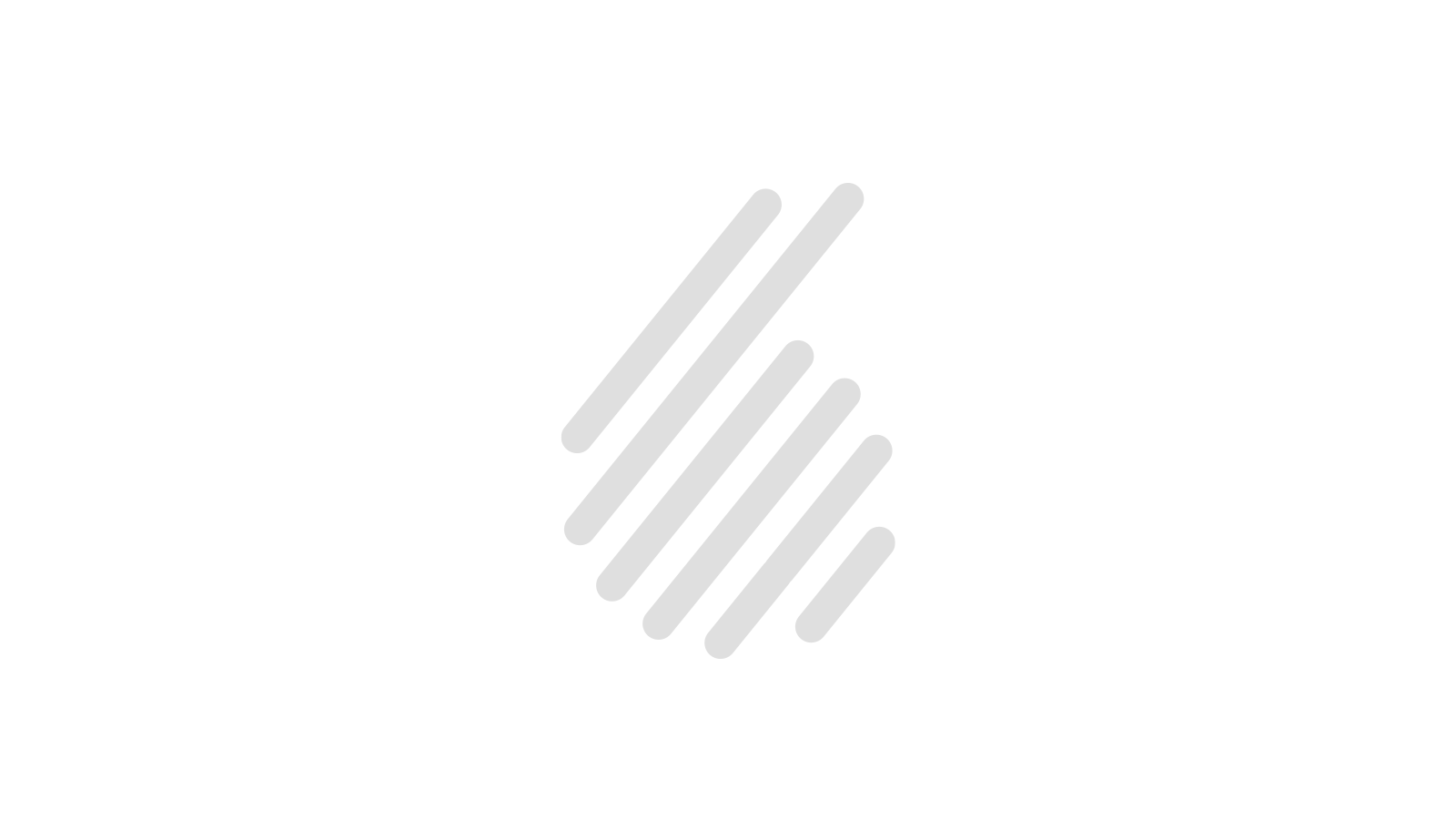 Section Dividerصفحة فاصلة